Nom: Galilei
Nom aux complet: Galileo Galilei
Periode de temp: 1564 à 1642
Nationalité: Italie
Découverte: télescope 
Anecdote:il devient aveugle
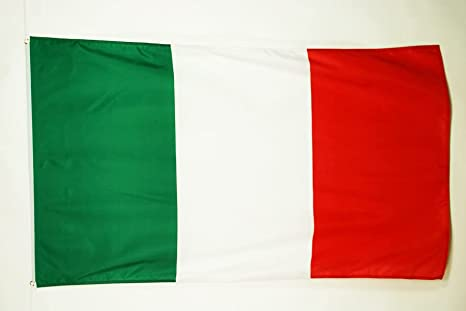 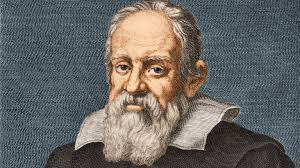 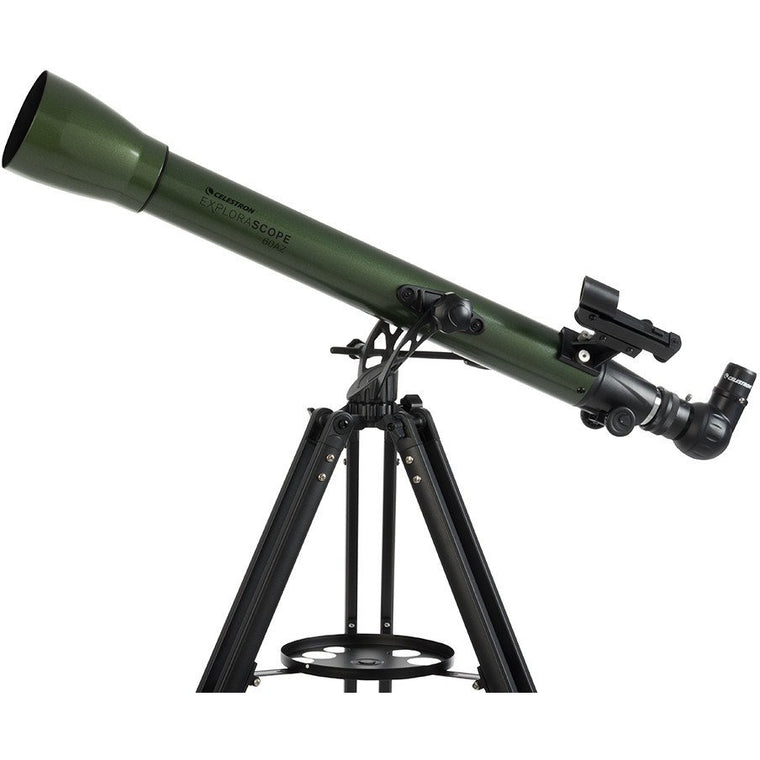 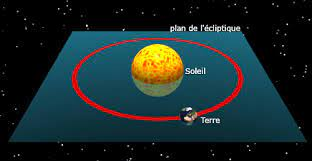